Angebote der Berufsberatung Heilbronn
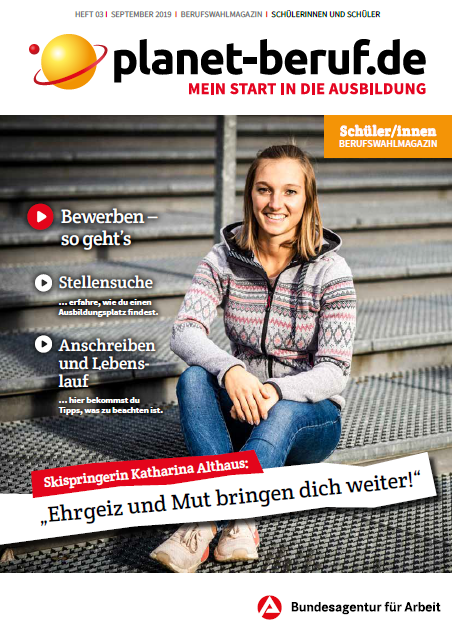 Berufswahlveranstaltungen in den Schulen 
 Schulsprechstunden in den Schulen 
 Umfangreiches Printmedienangebot
 Berufsinformationszentrum (BIZ) ohne Terminabsprache (z.Zt. geschlossen)
 Persönliches Beratungsgespräch nur mit Terminabsprache
Vermittlung von betrieblichen Ausbildungsplätzen
Informationen zu schulischen Ausbildungen
 Internetangebot
	www.arbeitsagentur.de	 BerufeNet      	    (Berufe-Datenbank)	 KursNet     	    (Schulische Ausbildungen)	 Jobbörse     	    (Ausbildungsstellen)
	www.planet-beruf.de	 Check-U
        	    (Selbsterkundungstool)
	www.berufe.tv	 Filme zu vielen Berufen


Kontaktdaten: Kirsten Ott
Agentur für Arbeit HeilbronnRosenbergstr. 5074074 HeilbronnÖffnungszeiten BIZ (Berufsinformationszentrum):Montag – Mittwoch	7.30 Uhr – 16.00 UhrDonnerstag		7.30 Uhr – 18.00 UhrFreitag		7.30 Uhr – 12.00 Uhr
Persönliches Beratungsgespräch nur mit Terminvereinbarung - Anmeldung:
Hotline Berufsberatung	07131 969 888 (Mo – Do 8.00-16.00 Uhr, Fr 8.00-12.30 Uhr)Service-Center	0 800 4 5555 00 (Mo – Fr 8.00-18.00 Uhr)                                         		(Anrufe über die Hotline sind kostenlos)
E-Mail		Heilbronn.Berufsberatung-vor-dem-Erwerbsleben@arbeitsagentur.de
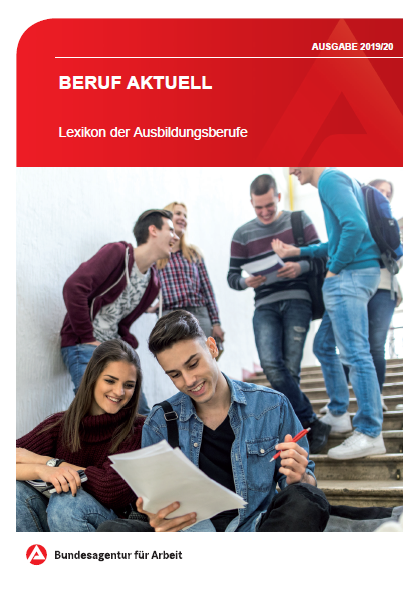 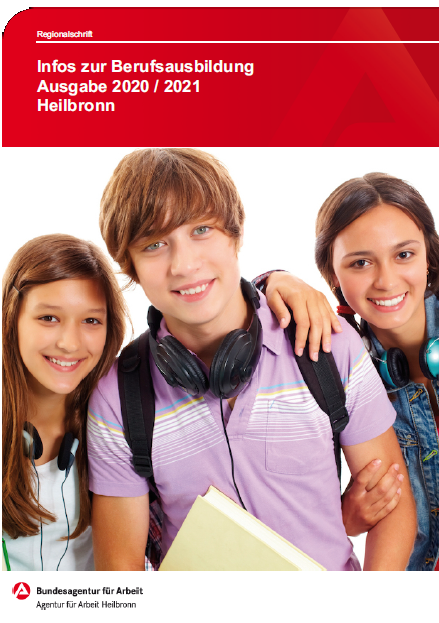 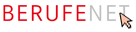 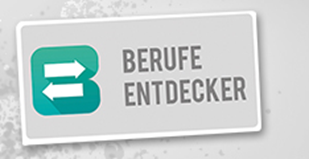 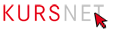 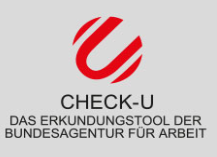 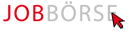 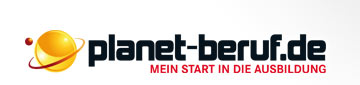 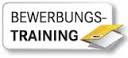 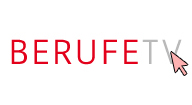 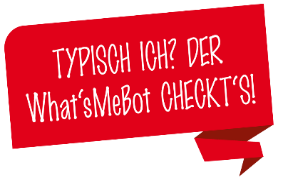 Handynummer in Kontakten abspeichern und  „Hallo“ als Startnachricht an den What´sMeBot: -4915792379756
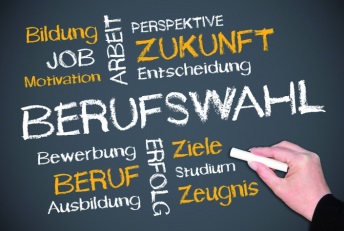